Warm Up 2/11-12
In pea plants, the allele for green seeds (G) is dominant to the allele for yellow seeds (g).  Please do a heterozygous cross of 2 green seeded plants.

In snap dragons, red flowers (R) is incompletely dominant over blue flowers (B).  Please do a heterozygous cross of 2 purple flowers.
Warm Up 2/13-14
Explain in your own words what a mutation is.  Are mutations good or bad? Why?

Colorblindness is a sex-linked trait.  Allie’s mother is a carrier for colorblindness and Allie’s father is colorblind.  What are the odds that Allie will be colorblind.  Show a Punnett square with genotype and phenotype.
Gene and Chromosome Mutations
Biology
Mr. Hedrick
What is a Mutation?
Any change in the DNA sequence.
Is this a good or bad thing? Why? 
Discuss with partner
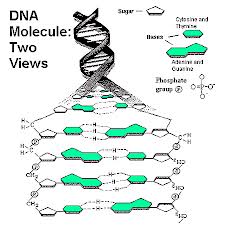 Significance of mutations
Most are neutral, having little or no effect.

Mutations that dramatically change gene activity and protein structure (how?) may be harmful.

Mutations that enable an organism to better be equipped to live in an ecosystem are considered beneficial.
What causes mutations?
A failure of DNA to copy accurately
Mutagens: environmental causes of mutations 

Name 3 possible mutagens
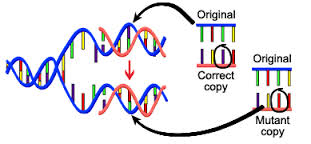 2 categories of mutations:
Gene mutations: makes changes to a single gene

Chromosomal mutations: makes changes in an entire chromosome
Examples of a change in a gene
Cystic Fibrosis
Sickle Cell Disease
Color Blindness


Please take notes on ONE of the following diseases.
Cystic fibrosis
Recessive allele on chromosome 7
Are people with one dominant (normal) allele affected?
Most of the time it is a deletion of 3 bases (1 amino acid) in the middle of a protein sequence
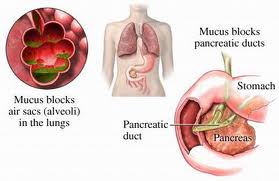 Sickle Cell Disease
One DNA base is changed which changes the amino acid
People with one normal allele are usually not affected
Alleles are considered to be codominant
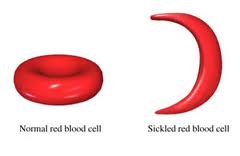 Chromosomal Disorders
Defects in specific parts of the chromosomes (change in structure)
OR
An abnormal number of chromosomes
The change in number of chromosomes is nondisjunction
Chromosomal abnormalities
Autosomes

Down Syndrome: 3 copies of chromosome 21
Sex Chromosomes

 Turner’s syndrome: female gets only 1 X
Klinefelters Syndrome: males get an extra X
Down Syndrome
3 copies of chromosome 21
1/800 babies
Unknown as to why the third chromosome causes a problem
Mild-moderate retardation
Susceptible to respiratory disease
Turner Syndrome
XO (allele) individuals are genetically female, however, they do not mature sexually during puberty and are sterile

Short stature and usually of normal intelligence (98% of fetuses die before birth)
Klinefelter’s Syndrome
XXY usually identifying as male

47 chromosomes

Underdeveloped sex organs

Usually very tall with androgynous features